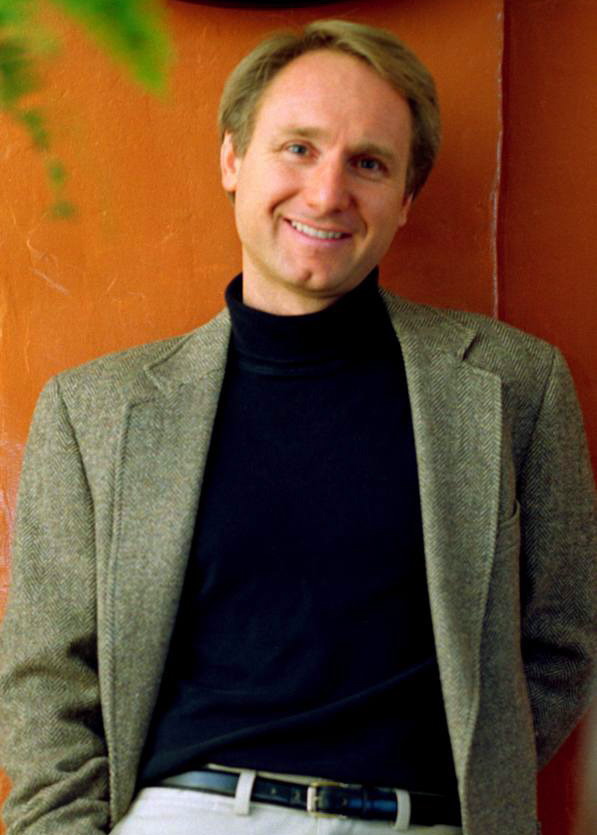 Dan Brown
Americký autor science fiction a fantasy 
Hlavními tématy jeho tvorby jsou tajemství, dobrodružství a konspirace
*22.června 1964, Exeter, New Hampshire, USA
Studoval na Amherst College, rok 1985 strávil studiem umění ve Španělsku
Kdo je to
skupina Epsilon 2.B
Nejstarší ze tří dětí
Vyrostl na kampusu Phillips Exeter Academy
Jeho otec byl učitelem matematiky, matka varhanistkou
Odmala veden k hudbě
Jeho láska k šifrám, kryptografii a záhadám patrná již od dětství, díky otcově povolání
Dětství a mládí
skupina Epsilon 2.B
V dětství jeho otec Danovi a sourozencům připravoval různé hry s hádankami
O Vánocích Brownovi sourozenci nenašli dárky pod stromečkem, jejich otec jim dal mapu a nápovědu, sourozenci museli hledat
Jedna z kapitol Šifry Mistra Leonarda je inspirována jednou z těchto her
skupina Epsilon 2.B
Po vystudování chtěl být Brown profesionálním hudebníkem
Vydal kazetu písniček pro děti, pojmenovanou SynthAnimals
V roce 1990 založil vlastní vydavatelskou společnost a vydal CD Perspective
Roku 1991 se přestěhoval do Hollywoodu, aby se stal skladatelem a pianistou
Tou dobou učil na Beverly Hills Preparation School
Hudební tvorba
skupina Epsilon 2.B
Je členem National Academy of Songwriters, pravidelně se účastní jejich setkání
Zde poznal svojí manželku Blythe Newlonovou, vzali se v roce 1997
V roce 1993 vydal CD Dan Brown
V roce 1994 vydal CD Angels and Demons
Na přebalu alba Angels and Demons byl stejný motiv jako na přebalu knihy Andělé a Démoni
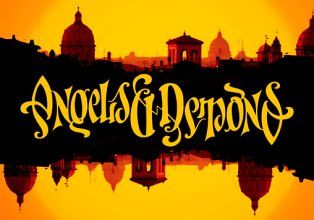 skupina Epsilon 2.B
Na dovolené na Tahiti v roce 1993, po přečtení jedné z novel Sidneyho Sheldona, se rozhodl stát spisovatelem
Začal pracovat na své první knize, Digitální Pevnost
Digitální Pevnost je zasazena do španělského města Sevilla, kde strávil rok 1985
Kariéra spisovatele
skupina Epsilon 2.B
Roku 1996 ukončil kariéru učitele a stal se spisovatelem na plný úvazek
Digitální Pevnost byla vydána roku 1998
Během let 2000 a 2001 vydal další dvě knihy, Andělé a Démoni a Pavučina lži
Jeho první tři knihy neměly velký úspěch, dohromady se jich prodalo méně než 10 000 kusů při jejich prvním vydání
Čtvrtá kniha, Šifra Mistra Leonarda, znamenala průlom v jeho spisovatelské kariéře
skupina Epsilon 2.B
Šifra se stala bestsellerem, dosáhla vrcholu New York Times Bestseller list během prvního týdne po vydání v roce 2003
V roce 2005 byl časopisem Forbes zařazen mezi nejvlivnější celebrity, jeho příjem byl odhadnut na 76.5 milionů dolarů ročně
Další jeho novelou je Ztracený Symbol, byla vydána roku 2009 a je třetí novelou, kde vystupuje postava Roberta Langdona
Ztracený Symbol měl velké úspěchy, během prvního dne se všech formátů knihy prodalo přes jeden milion kusů
skupina Epsilon 2.B
Čtvrtou a nejnovější novelou s Robertem Langdonem je Inferno, které vyšlo v roce 2013
Inferno se ihned stalo bestsellerem
V interview z roku 2006 Brown uvedl že má nápady pro přibližně 12 dalších knih
skupina Epsilon 2.B
Brown a jeho sourozenci věnovali 2.2 milionu dolarů Phillips Exeter Academy, aby tak uctili památku jejich otce
Peníze byly použity na modernizaci technického vybavení školy
Charitativní práce
skupina Epsilon 2.B
http://www.danbrown.com/
http://www.danbrown.cz/
http://en.wikipedia.org/wiki/Dan_Brown
http://www.spisovatele.cz/dan-brown
Zdroje
skupina Epsilon 2.B